ভাষার মাসে ভাষা শহিদদের প্রতি শ্রদ্ধা জানিয়ে  আজকের পাঠে সবাইকে আমন্ত্রণ জানাচ্ছি  ।
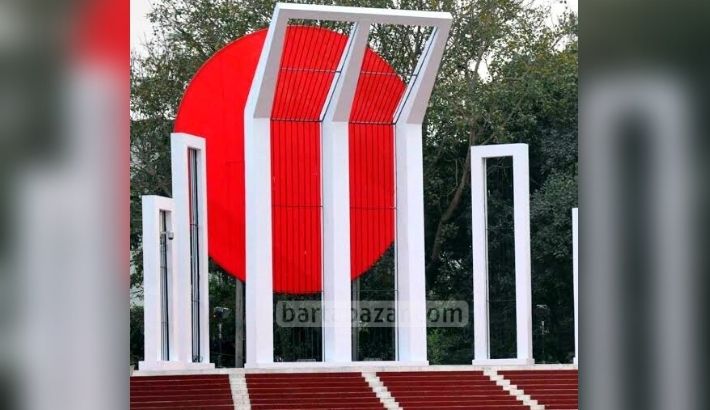 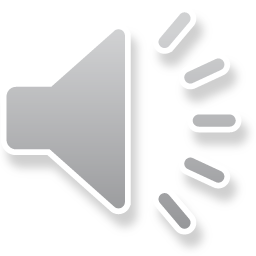 পরিচিতি
পাঠ
শিক্ষক
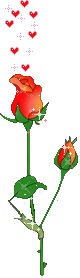 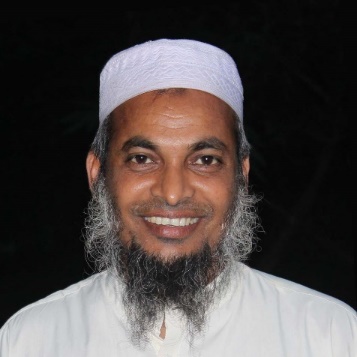 শ্রেণি-পঞ্চম
বিষয়- বাংলাদেশ ও বিশ্বপরিচয়
অধ্যায়- ২
পাঠ-ব্রিটিশ শাসন
পাঠ্যাংশ- ১৭৫৭ সালের পলাশির যুদ্ধ ।
পৃষ্ঠা-১৪ ও ১৫
দেওয়ান রেজাউল হাসান
 সহকারি শিক্ষক
বারপাখীয়া রথীন্দ্রপাড়া স প্রা বি দেলদুয়ার,টাঙ্গাইল।
E-mail:drezaulhassan@gmail.com
শিখনফল-  
১৫.১.১- ব্রিটিশ ঔপনিবেশিক শাসন ( শাসনকাল , আগমনের কারণ ,ঔপনিবেশিক
          শাসনেরপ্রভাব,স্বাধীনতা আন্দোলন,১৯৪৭-এর স্বাধীনতা ) সম্পর্কে সংক্ষেপে
          বলতে পারবে ।
এখন আমরা একটি ছবি দেখব
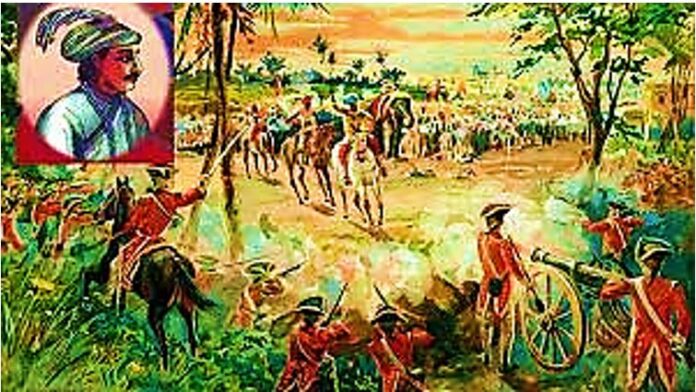 ছবিতে আমরা কী দেখতে পেলাম
আমরা আজকে আলোচনা করব
পলাশির যুদ্ধ
ছবিটি দেখে কী আমরা বুঝতে পারছি , ছবিটি কার?-
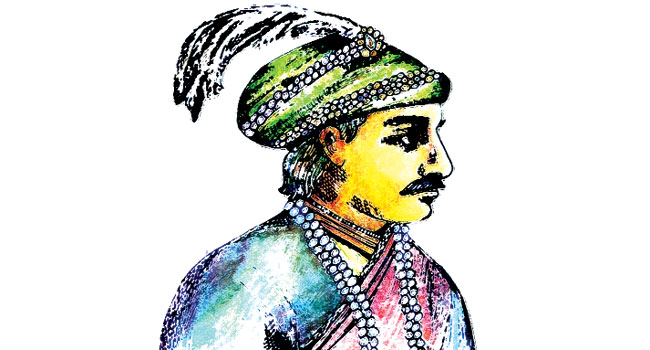 নবাব সিরাজ-উদ-দৌলা
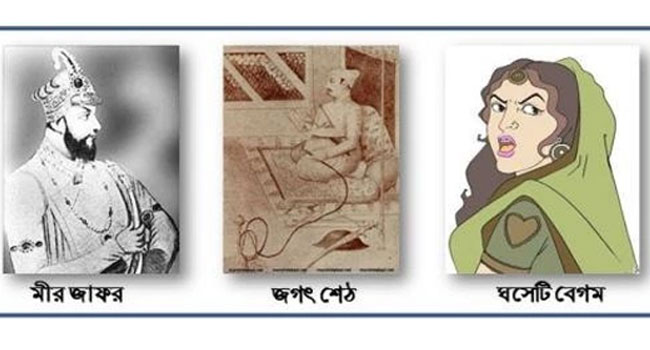 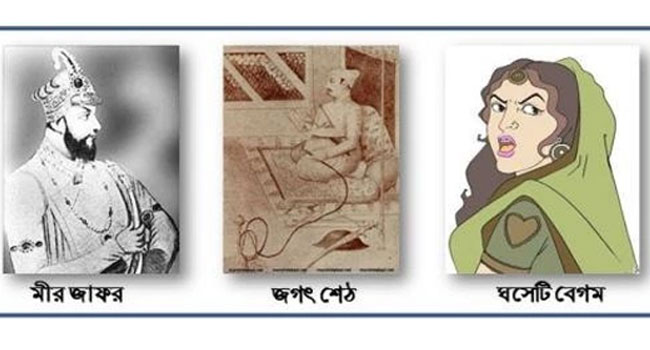 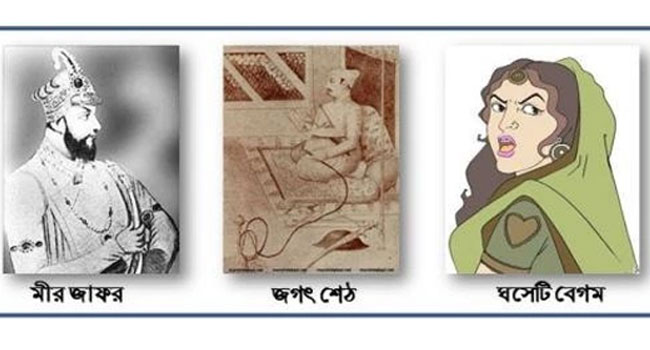 মীর জাফর
ঘষেটি বেগম
জগৎশেঠ
কারা এদেশে বাণিজ্যের জন্য এসেছিল?
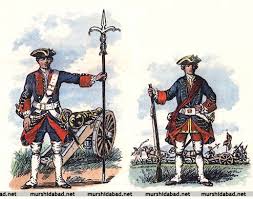 ইউরোপীয়  বণিক
১.ইংরেজরা ভারতে আসার উদ্দেশ্য কী ছিল?
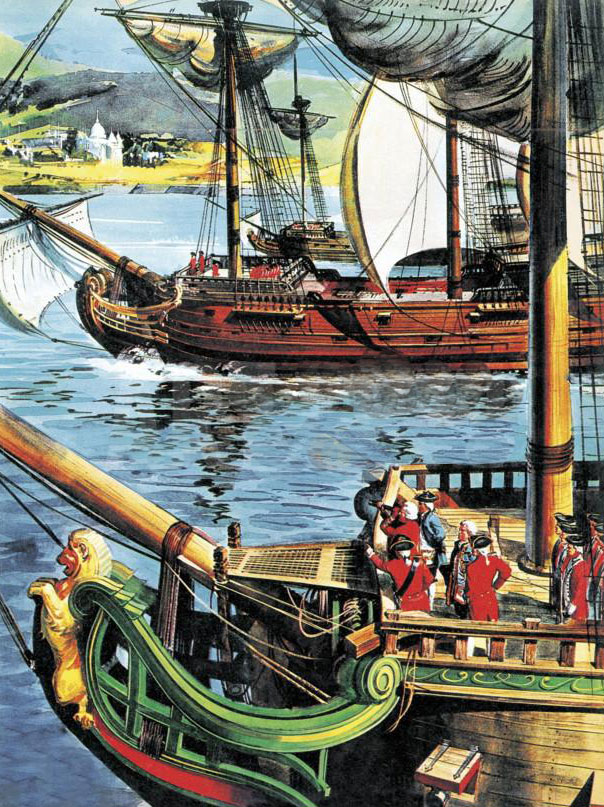 বাণিজ্যের উদ্দেশ্যে
এটা কিসের ছবি ?
মানচিত্রটি কোন  জায়গার ?
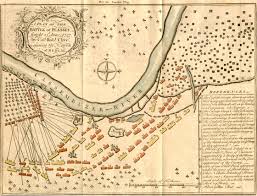 পলাশির প্রান্তর
এখানে কি হচ্ছে  ?
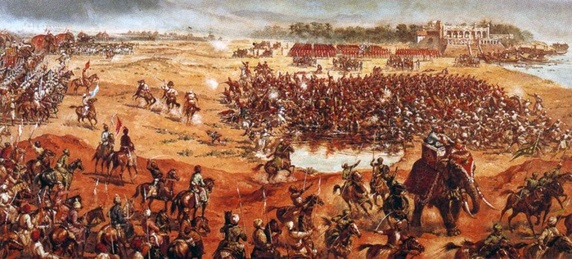 যুদ্ধ হচ্ছে
কাদের মধ্যে যুদ্ধ ?
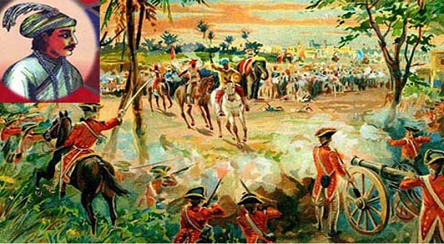 নবাব ও ইংরেজদের মধ্যে যুদ্ধ
নবাবের বিরুদ্ধে ষড়যন্ত্র করে  কে ?
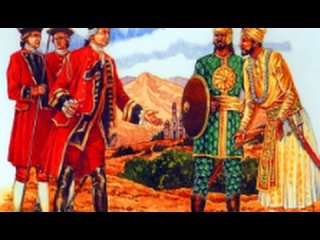 বিশ্বাসঘাতক মীর জাফর
পলাশির যুদ্ধে কী হয়েছিল ?
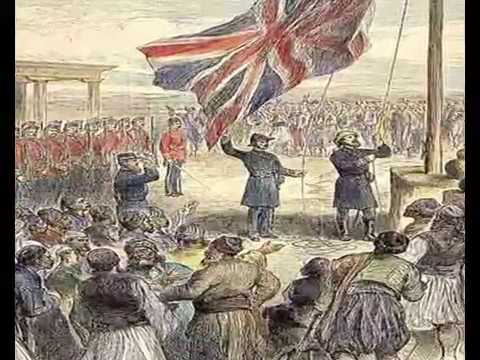 ইংরেজদের বিজয় লাভ
এটি  একটি বিশেষ ব্যক্তির  প্রতিকৃতি বলতো তিনি কে ?
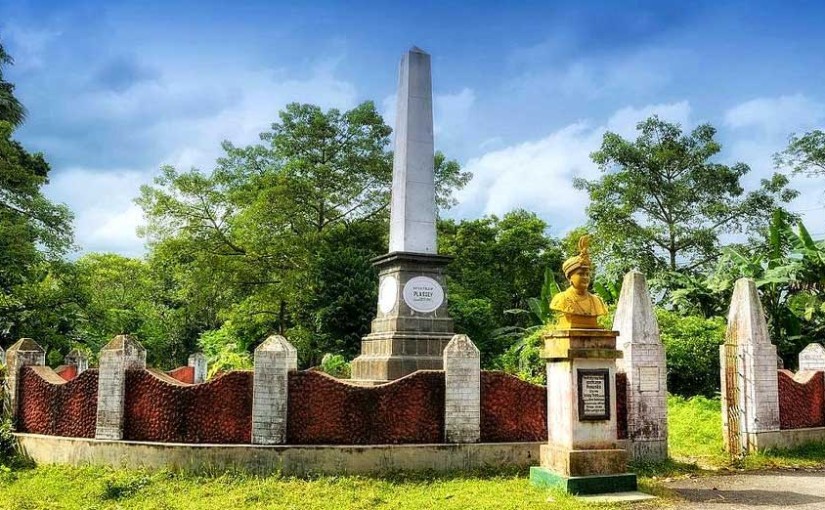 বাংলার শেষ নবাবের প্রতিকৃতি
পাঠ্যবইয়ের  ১৪  ও ১৫ পৃষ্ঠা বের করে  ছবি দেখ ও পড় ।
দলীয় কাজ
সবুজ দল
২টি দেশীয় বণিকের নাম লিখ ।
লাল দল
কয়েকটি ইউরোপীয় বণিকের নাম লিখ ।
শূণ্যস্থান পূরণ কর ।
১।  বাংলার  শেষ স্বাধীন  নবাব  ছিলেন  ...................।
২ । পলাশির যুদ্ধ  শুরু হয় ১৭৫৭ সালের  ...................। 
৩ । নবাবের খালা ঘষেটি বেগমের স্বামী ………….।
বাড়ির কাজ
১.বাংলার  শেষ নবাবের নাম কি ?
২. চারটি বাক্যে তার  পরাজয়ের  কারণ লিখে আনবে ।